Gender as Embedded in Societal Structure, Social Context, & the Self: Opportunities and Obstacles
Amanda B. Diekman
Department of Psychological & Brain Sciences
Indiana University
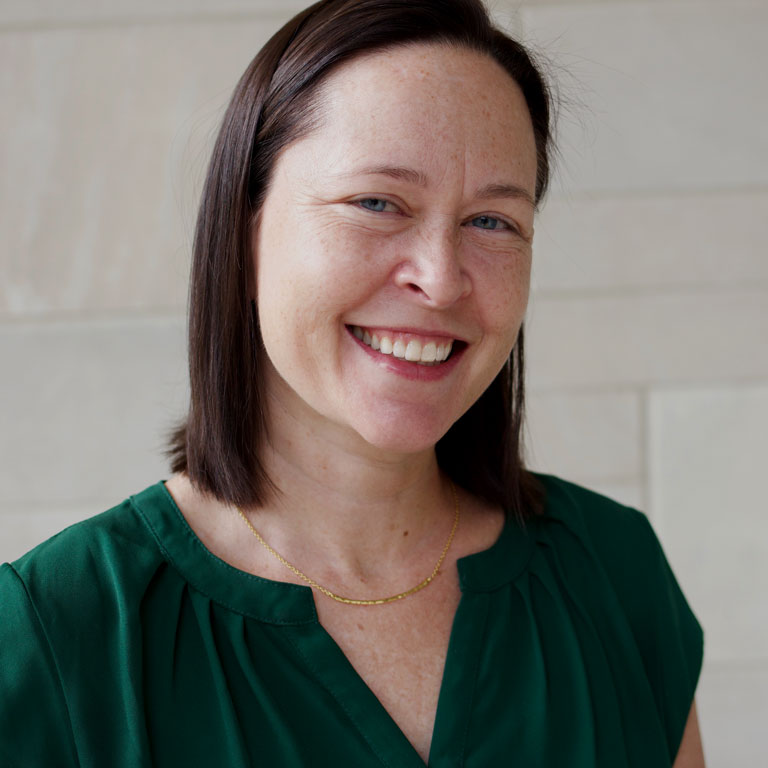 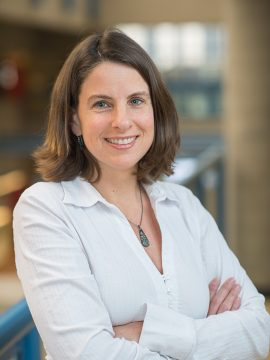 Diekman & Schmader, forthcoming
Handbook of Social Cognition
[Speaker Notes: Thanks to my collaborator and a bit background about us
Toni Schmader
Professor and Canada Research Chair
University of British Columbia


Toni and I are both social psychologists – social psychology as a discipline can span from neuroscience to social structure but the core question is about the relationship between the individual and society

My own positioning is as a social structuralist – that we can understand what gender means and how it matters by understanding the positioning of men and women in the social structure

But let me start by asking you to consider a few paradoxes where gender is concerned]
Key points
Gender has real impact even if it not biologically essential

Gender categories act as organizing forces, lead to expectations, and structure experiences

Gender cognitions are the fuel that form these categories & their consequences
Categorization is powerful
Simplify continuous behavior into categories
Carothers & Reis, 2013
Binary amplifies difference
Most psychological gender differences small to moderate in size (Hyde, 2005) 
Binary gender categorization can overshadow
    intersections with other identities
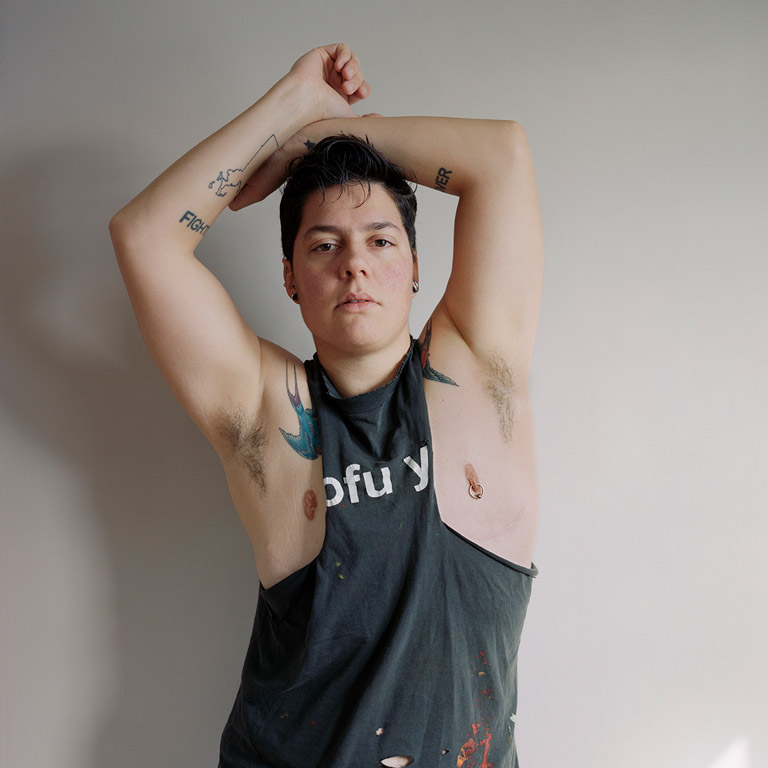 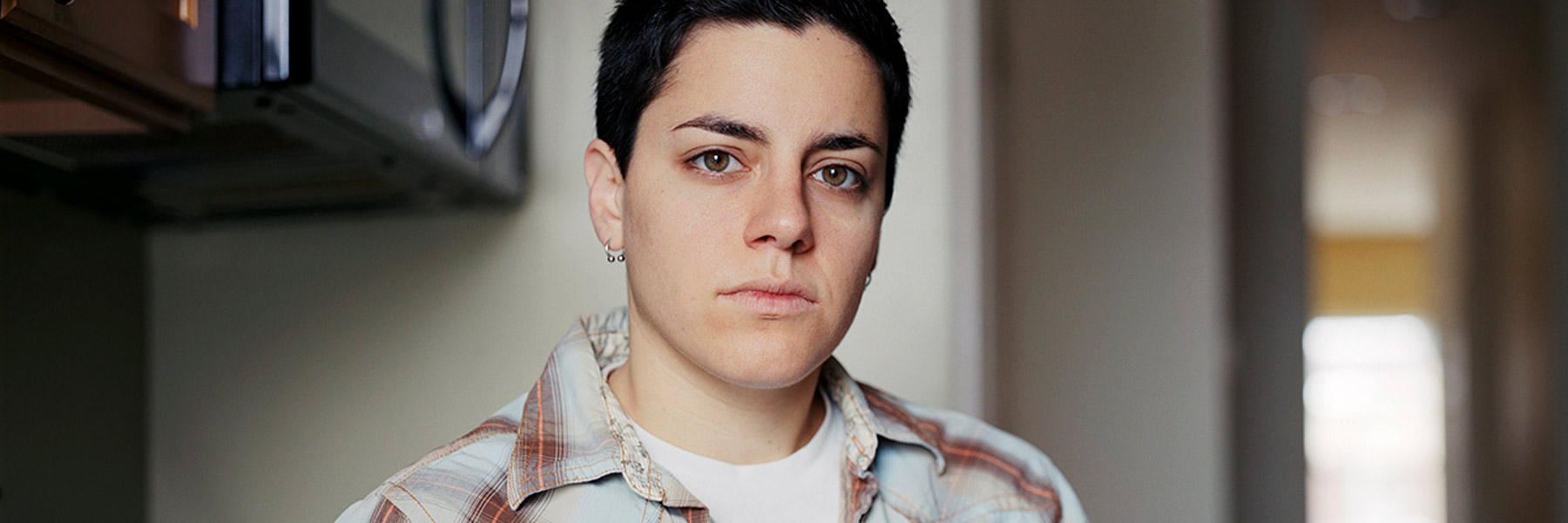 Images from Every Breath We Take,
 Jess Dugan
[Speaker Notes: We must understand the ways in which we are beholden to the binary in order to move beyond the binary

I invite YOU to ask these questions – what I have here is a starting framework to understand how the limitations of a binary, categorical understand of gender. Science as an institution (like media) is not outside of these cultural processes. Elaborating the embddedness of the categories is not an ending point; it is a starting point. 

So what you identify as limitations – falling back on the binary, assuming majority white data is universal – those are starting places. Not to acquit us of our responsibility but acknowledging this is where science is right now and how might we go further? STARTS with your questions]
institutions
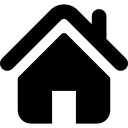 interactions
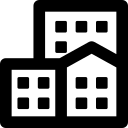 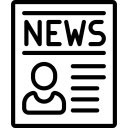 individual
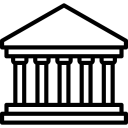 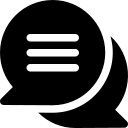 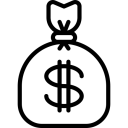 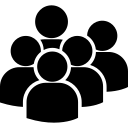 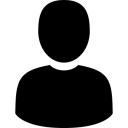 How are societal institutions organized around gender? What roles do women and men occupy?
How do dyadic or group interactions create gender?
How is gender encoded in the self?
How are binary categories embedded?
Organization

Expectations

Experience
institutions
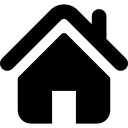 interactions
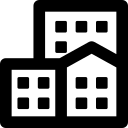 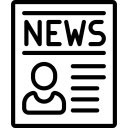 individual
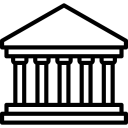 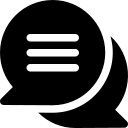 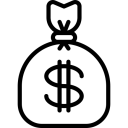 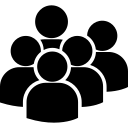 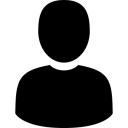 How are societal institutions organized around gender? What roles do women and men occupy?
How do dyadic or group interactions create gender?
How is gender encoded in the self?
interactions
institutions
Other-related cognitions
stereotypes, attitudes
Implicit & explicit knowledge about what is expected and appropriate for others
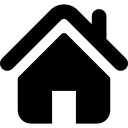 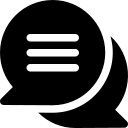 individual
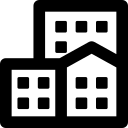 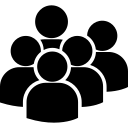 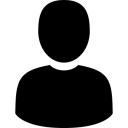 Self-related cognitions
self-concept,
gender identity
Implicit & explicit knowledge about what is expected and appropriate for the self
Role-related cognitions
roles, norms
Implicit & explicit knowledge about what is expected and appropriate about this position
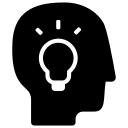 [Speaker Notes: Cognitions are the fuel that translate between levels

Start with individual: what are the key cognitive constructs]
Content of gender cognitions
Expectations and experiences associate 
Women & female gender role with communality
Men & male gender role with agency
interactions
institutions
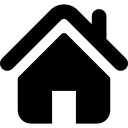 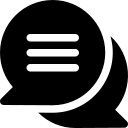 individual
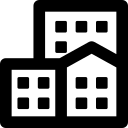 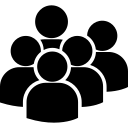 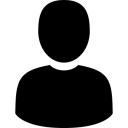 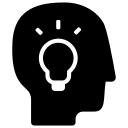 [Speaker Notes: Cognitions are the fuel that translate between levels

Start with individual: what are the key cognitive constructs]
I. Institutions
Role-related cognitions
roles, norms
Implicit & explicit knowledge about what is expected and appropriate about this position
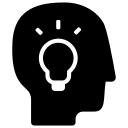 Societal institutions shape cognitions
Social role theory; role models
institutions
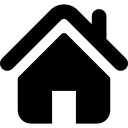 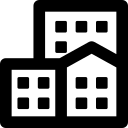 Gendered cognitions shape institutions
Self-selection; justification
Social Role Theory
Descriptive stereotypes

Prescriptive stereotypes
(gender norms)
gender-role
expectations
gender differences in
social behavior
division of labor
between gender groups
gendered skills
and beliefs
--Eagly & Wood, 1991, 2012
  Eagly, Wood, & Diekman, 2000
[Speaker Notes: social role theory :  locates source of sex differences and gender stereotypes in the distribution of men and women into social roles

circular function:  leads to sex differences in training and skill, which then circle back to maintain sex segregation


METHODOLOGY
--questionnaire asked to imagine target
--rate target on characteristics
--estimate percentages of occupations & domestic activities performed by each sex
--did this with private & public university students, nonstudent sample, positive and negative characteristics

RESULTS  (from Study 2)
--women perceived as changing more than men
--women adopting masculine characteristics]
Example of care roles  communality
Expectations 
of warmth, 
attending to others
caregiving
communal behaviors
Skill in providing care
Internalized in self-concept
Who we see in a role matters
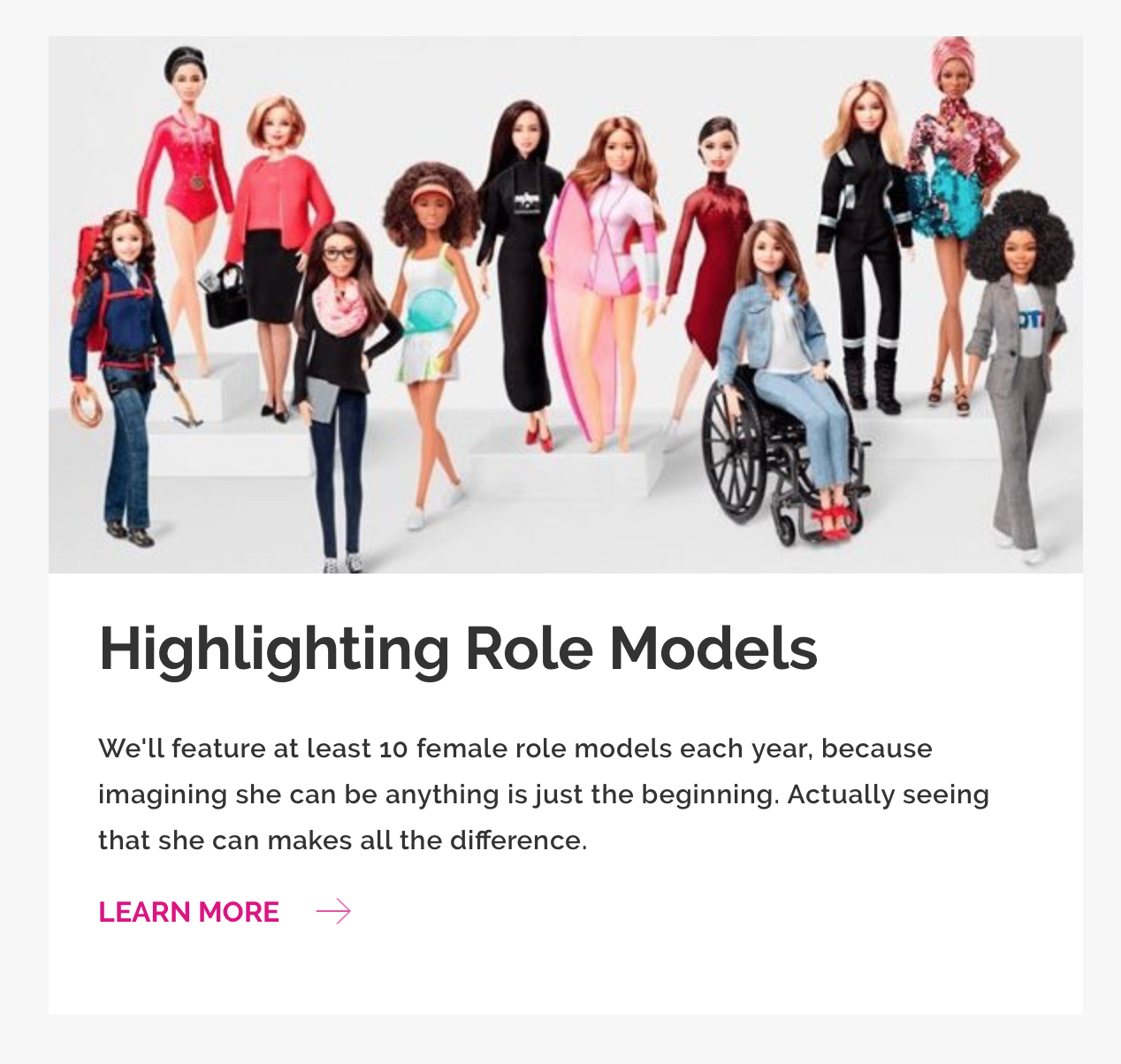 Exemplars shape stereotypes

Women in leadership
Dasgupta & Asgari, 2004
Mattel, 2019
[Speaker Notes: Followed female students in women-only. And in co-ed colleges
Did not differ at first; not self-selction
One year later, women immersed in env where they saw female faculty had less implicit gender stereotypes
Women in coed colleges had STRONGER implicit stereotypes]
Influences on role selection
Alignment between self & role  entry into role
Goal congruity theory (Diekman et al., 2017, in press)
Situated authenticity as fit to environment model (Schmader & Sedikides, 2017)
II. Interpersonal interactions
Other-related cognitions
stereotypes, attitudes
Implicit & explicit knowledge about what is expected and appropriate for others
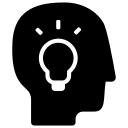 Interactions shape cognitions
Activation and justification
interactions
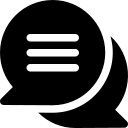 Gendered cognitions shape social perception & interactions
Thin-slice perception; self-fulfilling prophecy
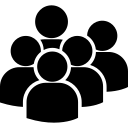 [Speaker Notes: Gender cued immediately and nonconsciously
One of the first things encoded in interaction
Even inanimate entities are gendered (robots, numbers)

Beliefs aren’t just activated but they justify our actions – greater confidence or validity

Bottom arrow: SFP]
Cues to gender in situation
Existing gender beliefs
Existing gender beliefs
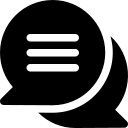 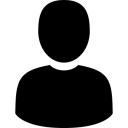 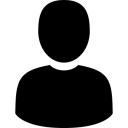 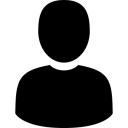 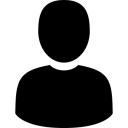 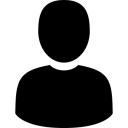 Deaux & Major (1987) gender in interaction model
Examples of expectancies  behavior
Self-fulfilling prophecies: Who should be responsible for what? 

Division of labor influenced by perceived gender of partner rather than actual gender of partner

Skrypnek & Snyder (1977); Hollingshead & Fraiden (2005)
I. Individuals
Self-related cognitions
self-concept,
gender identity
Implicit & explicit knowledge about what is expected and appropriate for the self
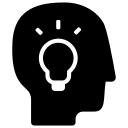 Individual processes/experiences shape cognitions
Gender categorization; balanced identity theory
individual
Gendered cognitions shape individual experience
Integration into the self
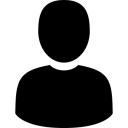 Balanced Identity Theory
self
“I’m a girl”
“I’m not good at math”
-
+
female
math
-
“Girls aren’t good at math”
Cvencek et al., 2020; Cvencek et al., 2011
Considering a problem from an embedded perspective:Gender disparities in STEM engagement
The problem
Degree attainment at highest level in field; Digest of Education Statistics, 2016
institutions
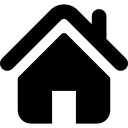 interactions
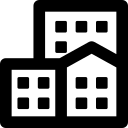 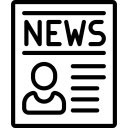 individual
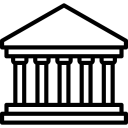 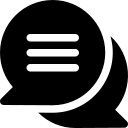 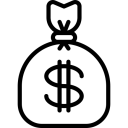 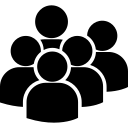 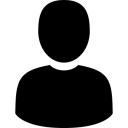 Who is in STEM?
What goals does STEM afford?
How do specific contexts shape experience?
How are goals shaped by gender?
Societal institutions shape cognitions
Social role theory; role models
institutions
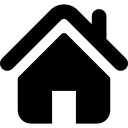 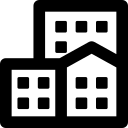 individual
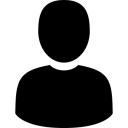 Social role occupancy shapes gender & individual differences in goal endorsement
institutions
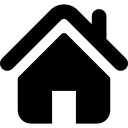 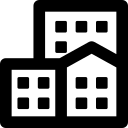 individual
Gendered cognitions shape institutions
Self-selection; justification
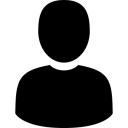 Gendered goal endorsement, paired with beliefs about roles, influences how individuals navigate the social structure
Gender differences & similarities in goals
Across 3 studies: communal goals d = -.51; agentic goals d = .10
Diekman et al., 2010; 2011
Beliefs about the role:STEM careers believed to impede communal goals
How much will each career fulfill 
intimacy, affiliation, and altruism
power, achievement, and seeking new experiences or excitement

Robust across sex and major
Replicated with different samples, different careers, implicit measures
agentic goals, η2G=.14
Diekman et al. (2010) Psyc Sci; (2011) JPSP
Simple effect for communal goals, η2G=.53;
[Speaker Notes: Replicated within biobehavioral sciences too
Robust across sex and major
Replicated with implicit measures (not surprising because of big explicit effect)]
Individual differences in communal goal endorsement
Diekman et al. (2010) Psyc Sci
Communal goals predict when controlling with self-efficacy, experience
[Speaker Notes: Communal endorsement mediates gender gap in STEM interest

Communal goal endorsement predicts discrepancy between fdom/STEM and mdom/STEM
Higher in communal goals, more discrepancy

Agentic goal endorsement also predicts discrepancy]
Interactions & specific contexts
Experiences that highlight communal aspects of science can close gender disparities in STEM interest
Diekman et al., 2011; Steinberg & Diekman, 2018

Belonging – sense of fit
Communality in context: Field study at Women & Science Day
Middle school girls
Attended two keynote addresses & three sessions with hands-on activities
Not just exposure
No general effect on STEM positivity
No general effect on communal affordances
Can we predict who walks out with greater STEM interest?
End-of-day STEM belonging
End-of-day STEM communal affordances
.49 (.29)*
.23 (.35)***
.24 (.27)***
Session communal affordances
End-of-day STEM career interest
Unmediated: .16 (.16) †
*controlling for initial STEM communal affordances
End-of-day STEM belonging
End-of-day STEM communal affordances
.49 (.29)*
.23 (.35)***
.24 (.27)***
Session communal affordances
End-of-day STEM career interest
Unmediated: .16 (.16) †
Mediated: .04 (.04)
*controlling for initial STEM communal affordances
Implications
By taking into account individual level goals as they intersect with interactions and institutions, we understand patterns of institutional participation
Key to understanding gender disparities in other domains too: political leadership, business contexts
Framing political office as serving community reduces gender gap in “political ambition” (Schneider et al., 2016)
By understanding institutional culture, we know how to intervene to shift individual action
What now?
Understanding gender as embedded processes can provide resolution to paradoxes of gender
Gender has real impact even if it not biologically essential
Gender categories act as organizing forces, lead to expectations, and structure experiences
Gender cognitions are the fuel that form these categories & their consequences
To move toward equality
Reflect & assess:
Where is gender inequality apparent? What does equality mean in this context?
What institutional, interactional, and individual-level cognitions are relevant?
Identify obstacles:
What policies and practices reinforce or impose gender cognitions and experience?
Identify opportunities:
What policies and practices can disrupt these categorizations?
What does success look like?
Be prepared for resistance when you make gender trouble
Morgenroth & Ryan (2020)
Engineering & Computing Service ScholarsMiami University
institutions
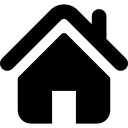 interactions
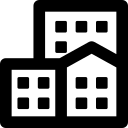 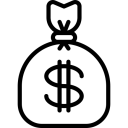 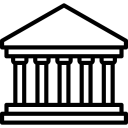 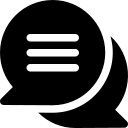 individual
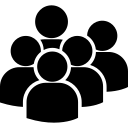 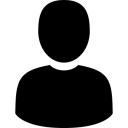 Define merit as service experience and vision
Provide monetary & structural support
Living learning community
Intro class service learning
Communally-oriented
What is it to be embedded?
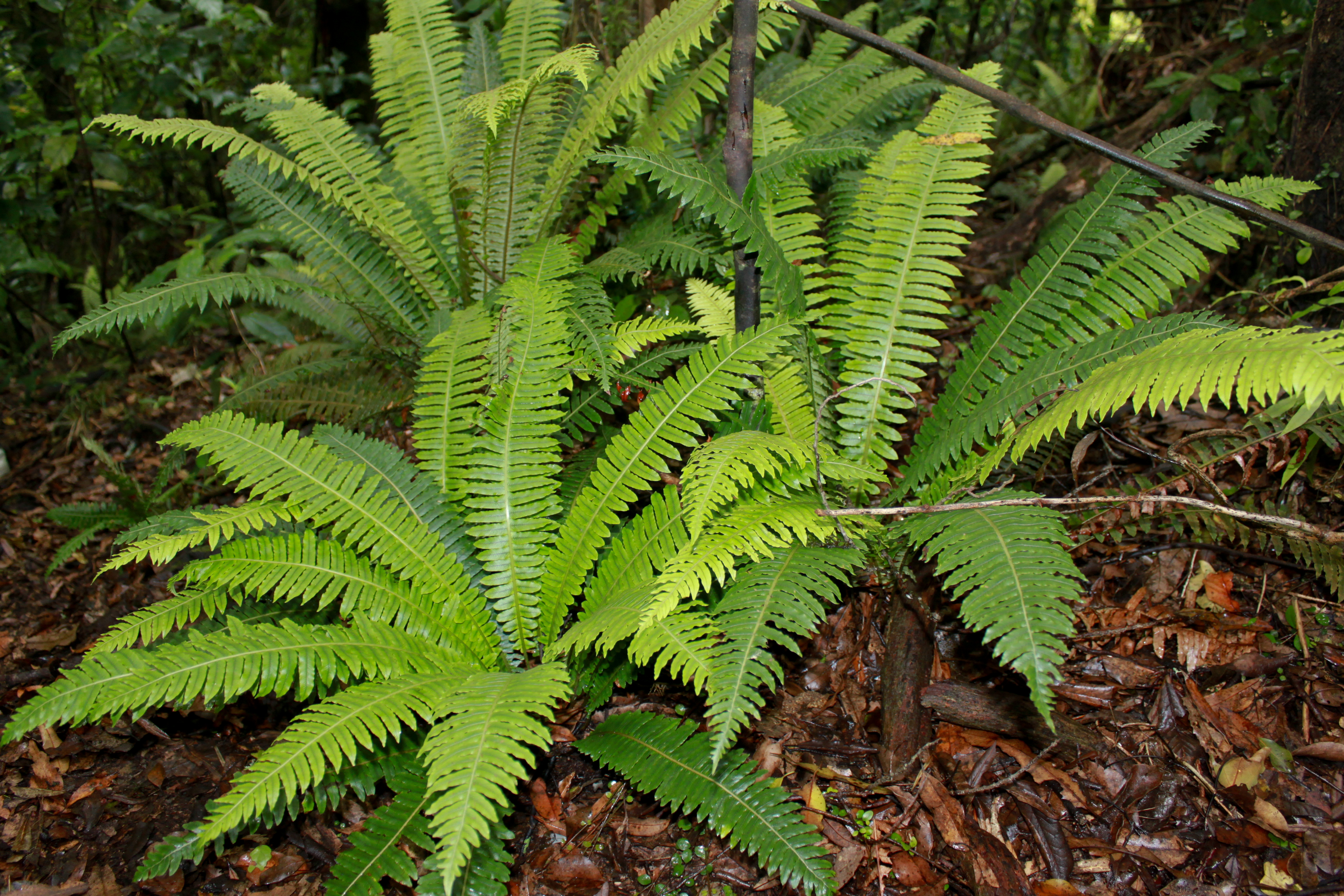 Images by unknown author, licensed under CC BY-SA
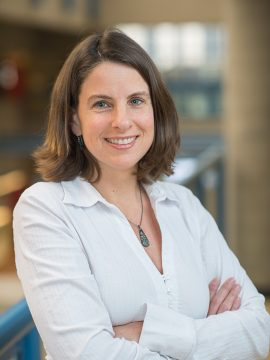 Thanks to….
Aimee Belanger
Tessa Benson-Greenwald 
Bo Brinkman
Elizabeth Brown
Emily Clark
Heather Claypool
Melissa Fuesting
Mansi Joshi
Mary Murphy
Mia Steinberg 
Erica Weisgram
Andrew White
National Science Foundation
Gender in Science and Engineering 
NSF-GSE/RES 0827606
NSF-GSE/RES 1232364
NSF S-STEM 1355513
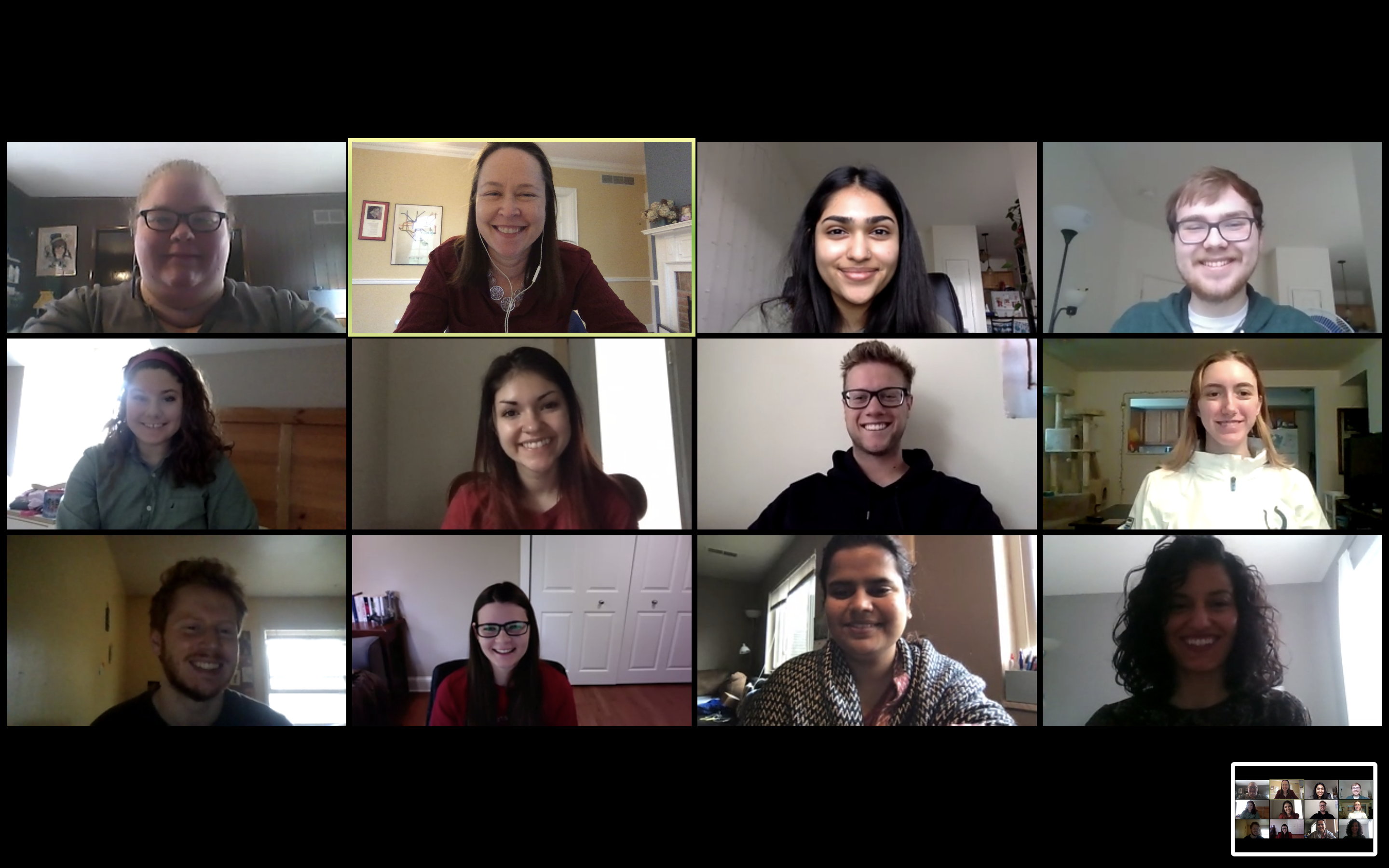 Sharon Luu
Alyssa Purvis
Melissa Rosensteel
Julie Carter
Yun Lu
Brian Wilkey
Jason Ream
Megan Considine
Shannon Rosenberg
JaNae Edwards
Scarlett O’Hara
Grace Hamelberg
Elizabeth Ryerson
Emily Wolf
Kristin Wiechart
Lauren Morgan
Steve Bower
Jarrod Kelly
Nicki Gardner
Nichole Edwards
Amber Brown
Sam Farina
Chrissy Graham
Caroline McClellan
Brianne Safer
Marie Yamada-Killilea
Maggie Winstel
Annie Bryan
Hayden Cook
Grace Campe
Tejumola Ogungbadero
Ruby Smith